区块链基础知识
陈浩
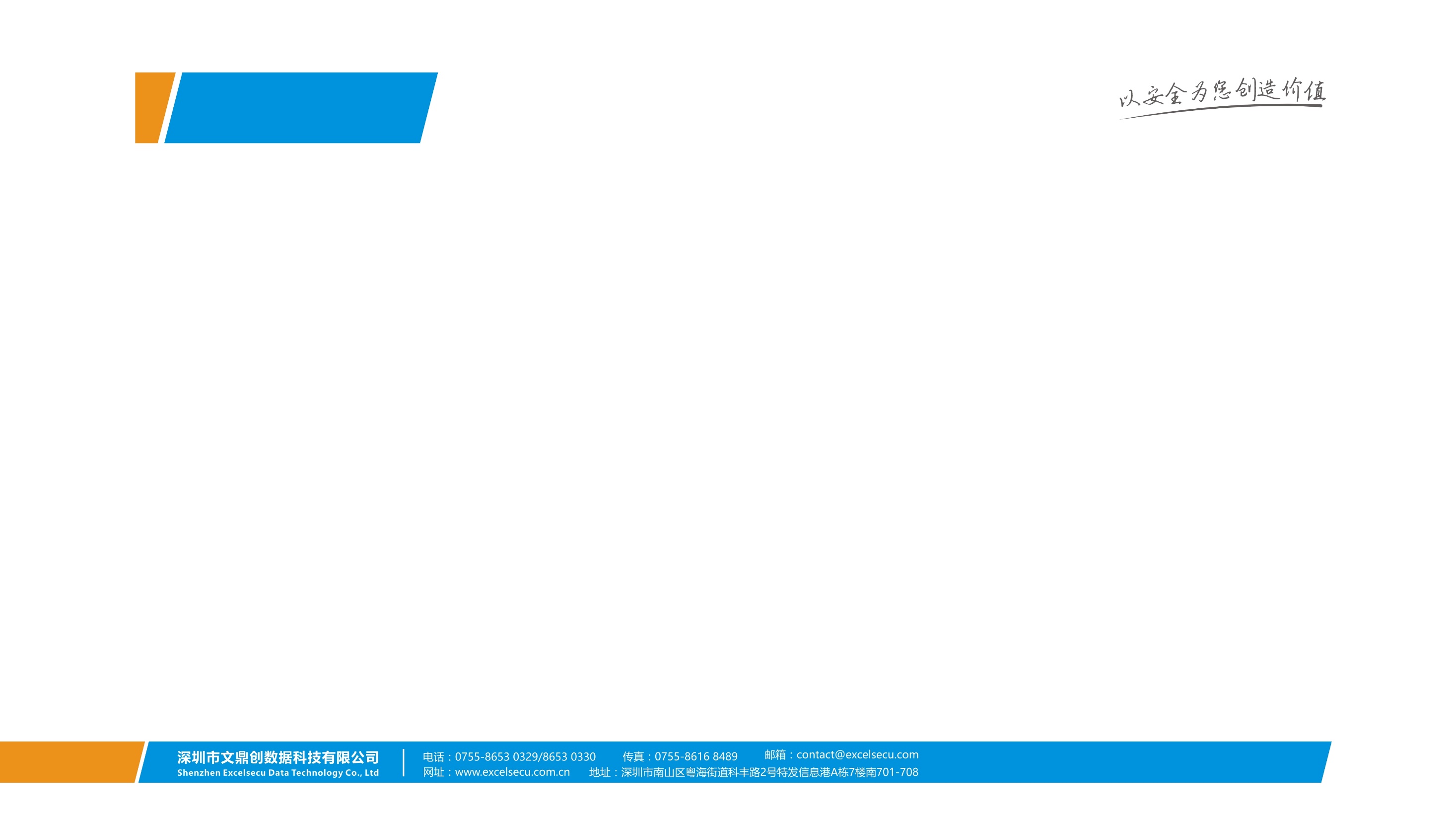 内容预览
区块链是什么？ 
区块链为什么叫 blockchain？ 
如何发起一笔比特币交易？
区块链 2.0 是什么？
区块链有哪些应用？
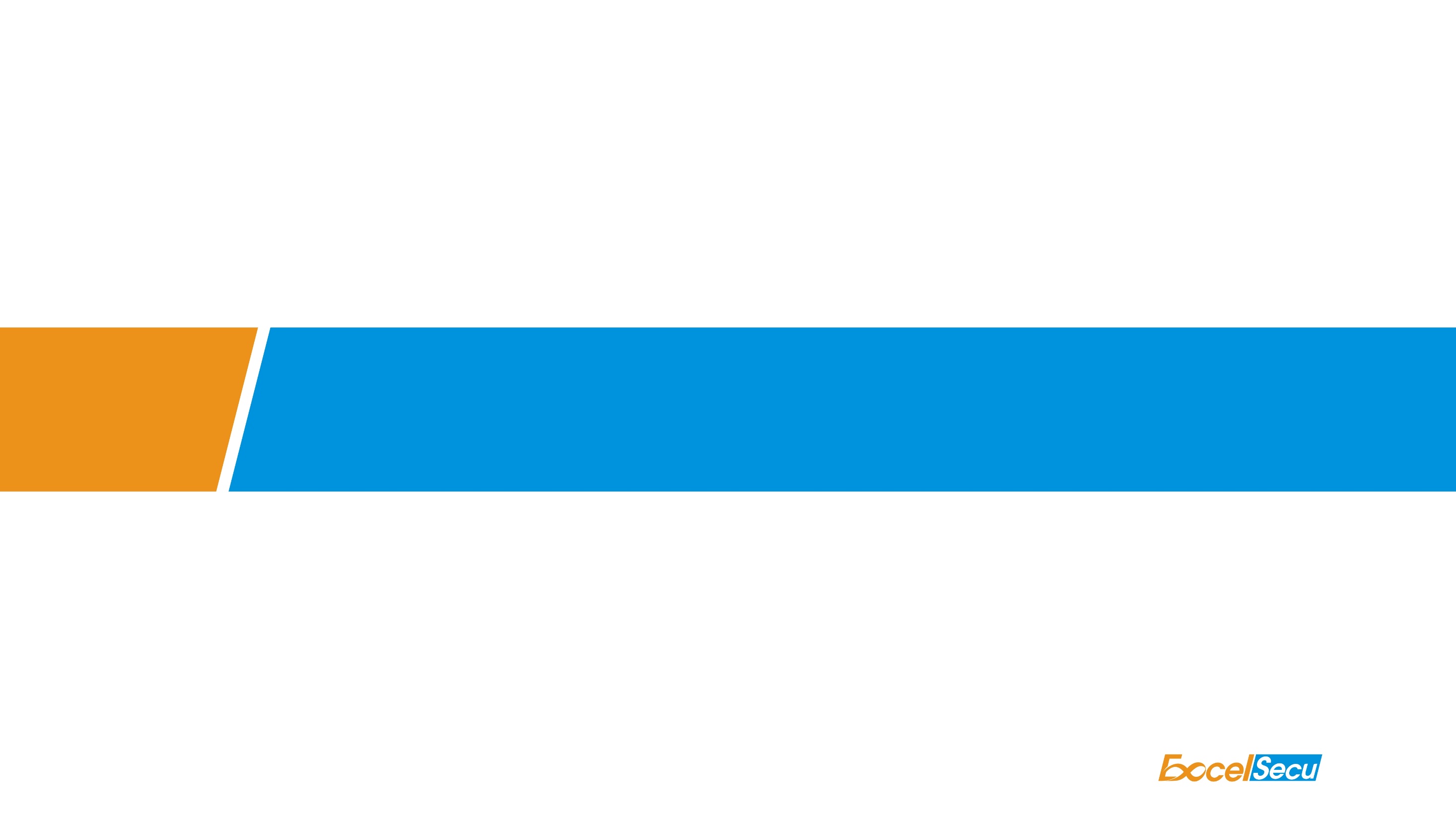 1. 区块链是什么？
1. 区块链是什么？
与比特币一起诞生的技术，比特币软件的底层架构
比特币在区块链架构之上增加了数字货币功能
也就是说区块链不一定用于数字货币，它更是一种分布式技术
1. 区块链是什么？
区块链是一种分布式服务
什么是分布式服务？
一个服务器集群，对外提供一致的服务，相当于一个整体
相对于单机服务器，可提高访问量，能容忍单点故障
一般的分布式集群
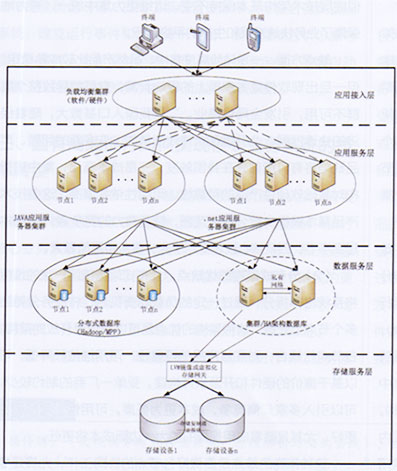 公司统一搭建
用于承载更多的访问，提高可用性
服务器之间是信任，协作的关系
区块链网络
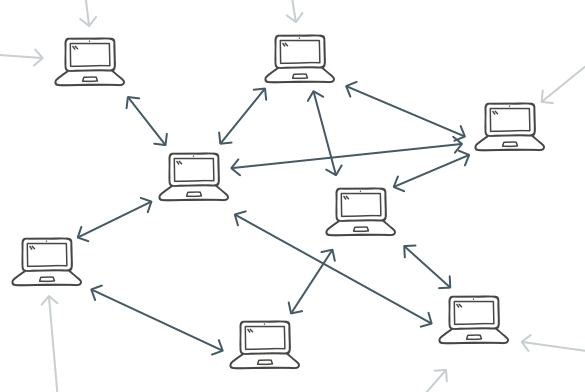 组织/个人独立搭建并主动连入网络
负载与节点数量无关
节点之间独立，各自为营
每个节点都做同样的工作
区块链网络为何要如此设计？
避免一家独大，形成垄断，也就是去中心化。垄断=掌握定价权，篡改权，最终损害使用者的利益
数据任何人都可以获取，公开透明，防止篡改
这样的设计也必然导致比传统的服务器集群低效
扩展
Q：节点如何加入区块链网络？
A：与已加入网络的节点通信，获取更多网络节点
Q：区块链的节点是如何互相发现的？
A：节点之间采用P2P协议，并提供getaddr命令，允许其他节点查询自己所知道的其他节点。
Q：最开始不知道任何节点的时候，如何加入区块链网络？
A：两种方式，DNS-seed，hard-code。两种方法都是中心化的方式。不存在完全去中心化的节点发现机制。
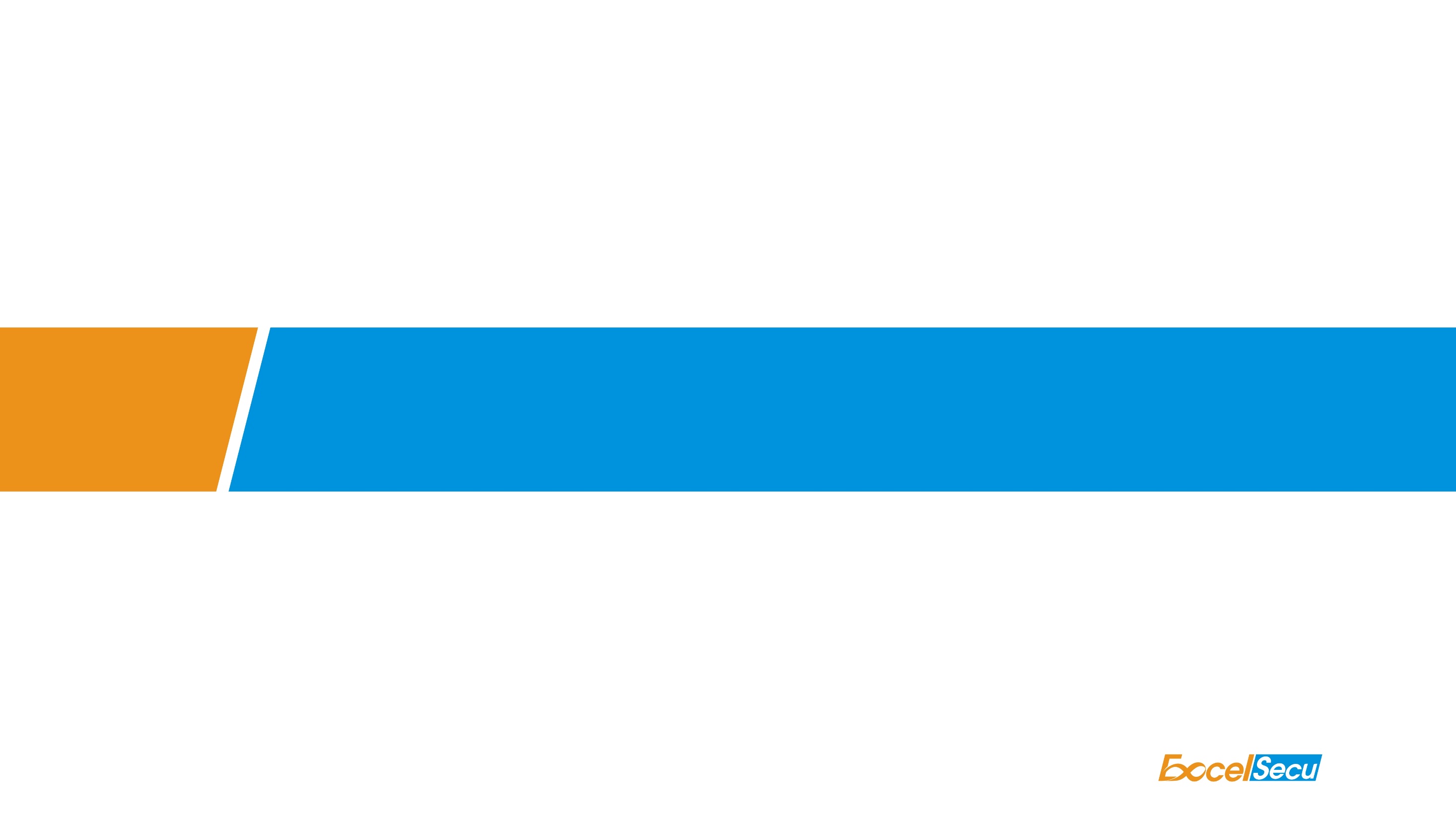 2. 区块链为什么叫 blockchain？
2. 区块链为什么叫区块链（blockchain）？
是因为其特别的数据结构
区块链的数据结构：数据打包成块状（block），并连接成链表（chain）
一个形象的例子
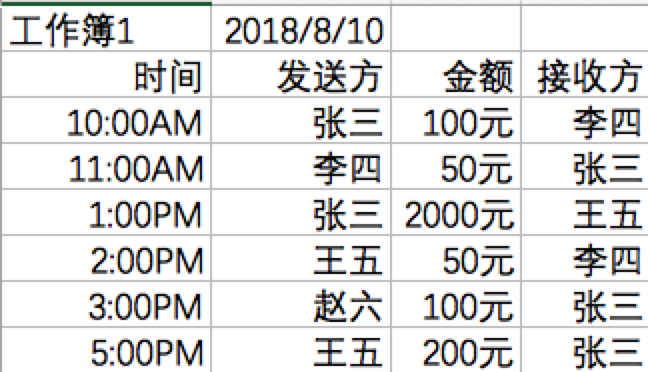 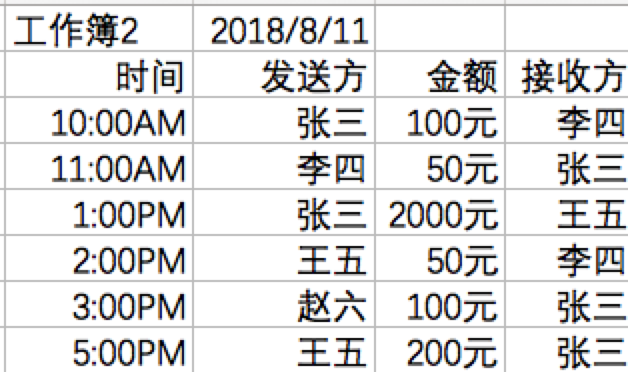 一个真实的例子
https://www.blockchain.com/btc/block/0000000000000000000f31575816f8e24047674a2ec04d35d5e39eedcb423129
为什么要用块状数据？
虽然区块链有多个节点，但一个区块最终只会由一个“幸运”节点打包
打包也就是所谓的“挖矿”
如果不使用块状数据，每一条数据都打包一次，效率上不可行
为什么区块要用链连接起来？
区块的链接方式：当前区块包含上一区块的id
区块id的值与区块内容，挖矿的随机数，上一个区块id等数据有关（Merkle Hash Tree）
所以：
1. 如果修改某一区块内容，该区块id将发生变化
2. 区块id发生变化则链接该区块的区块不再链接该区块
3. 所以想要修改某一区块，需要将该区块往后的所有区块都改变，因为“挖矿”规则的存在，实现相当困难
什么是挖矿？
对于比特币来说，挖矿就是hash(区块数据 + 随机数) = 一个足够小的值。目前比特币网络要求hash值的前76 个bit为0（2018年08月15日）。该值是动态调整的，取值依据是所有节点一起算，需要平均10分钟才能算出一次这个足够小的hash值。
由于hash(data)的结果是不可预测的，所以可以视作随机碰撞。也就是说，你在今天每hash一次，你有1/2^76的机会得到这个足够小的hash值（约为1/36000000亿）。而买一张彩票中500万的概率大约是1/2000万，也就是约1/2^24。
Nvidia 1080Ti显卡（约6000元）一天大约能hash 2^47次。则它一天能挖到一次矿的概率是1/2^29，大约为1/5亿。折合比特币市价，平均大概能赚几毛钱
显卡挖矿性价比很低，现在都有专门挖矿芯片和挖矿机
“挖矿”的学名
挖矿通俗理解就是打包区块的权利。若你得到足够小的hash值，也就拥有打包权，也就获得了打包区块的奖励。
这也是目前比特币唯一产出的方法，所有比特币都从打包的节点（“矿工”）诞生，再流入到其他人手中。
挖矿用更专业的词语来说，叫做共识。
共识即一种让所有区块链节点都认可的打包协议。比特币使用的共识算法叫做POW（prove of work，工作量证明），也就是算一个足够小的hash来证明你的工作量。POW本质是算力（hash能力）的比拼。这就是强者的世界，你越强，挖到的概率就越大
POW是一种足够简单有效的共识协议，但很浪费能源。
block+chain+POW=？
不可篡改的特性：一旦修改中间的一个区块，则后面所有区块都需要重新依照POW共识重新“挖”出来
浪费能源：越来越多的节点加入，但打包时间依然由软件控制在平均10分钟一次。导致每一次打包，都需要消耗巨大的电力。
其他共识协议：POS，DPOS，PBFT等
比特币网络共识的简单描述
1. 节点通过连接网络中的节点连入比特币网络
2. 节点接收其他节点或非节点发来的交易信息，也同时将交易信息转发给其他节点
3. 计算交易信息的Merkle Hash Tree，赋值给 block header
4. 选择一个随机数并填入block header，对 block header 做 hash 运算
5. 如果 hash 足够小，则将此 block 广播给其他节点
6. 在任意时候，收到其他节点发来的 block。block 验证通过后，意味着有人先于你“挖矿”成功，此时根据该 block 做一些数据处理，如筛选掉被该 block 打包了的交易等。然后回到第2步。
扩展：区块链的不稳定性
区块分叉
51%攻击
交易确认数
软件的软分叉，硬分叉
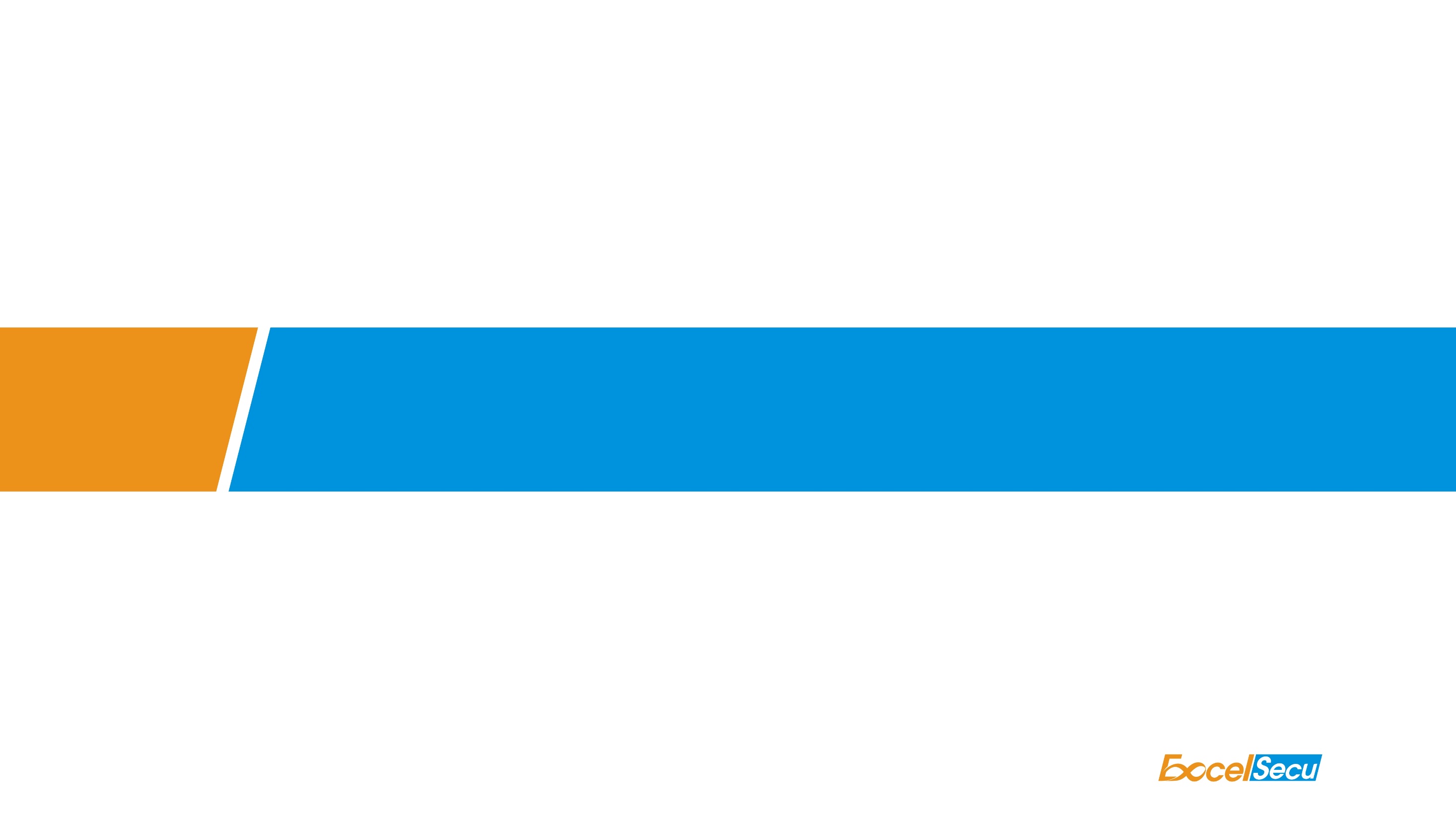 3. 如何发起一笔比特币交易？
3. 如何发起一笔比特币交易？
前置知识：数字签名，非对称密钥对，私钥，公钥。私钥签名，公钥验签
1. 生成一对非对称密钥对，将公钥hash，得到地址
2. 通过挖矿，或让拥有比特币的人将比特币发送到你的地址上
3. 需要发送比特币给其他人时，按照规则组织交易报文（一段二进制数据），报文含有你拥有的币的信息，金额，以及要发送的地址信息等。然后使用你的地址对应的私钥进行签名。
4. 将签名后的报文数据，发送给任意一个比特币节点，该节点将收录你的交易，并帮你把该交易传递给其他节点。
5. 等待区块链节点打包。被打包进区块链后可视为交易成功。
比特币交易要点
不严谨的说：
比特币存储在“脚本”中，最常见的脚本是“地址”脚本。地址是公钥的hash
每一笔普通交易都有一个或多个输入和输出。输出即“脚本”挖矿是一笔特殊交易，没有输入，输出是挖矿者的地址
输入需要引用之前的输出，引用方法是：指明输出的交易id和是第几个输出
对每一个输入，都需要用其对应的私钥进行签名
数字签名保证了交易不可篡改
比特币——UTXO 体系
UTXO——unspent transaction output，未使用输出。每一个输出就像一张支票一样，只能使用一次
一个2.2比特币的utxo，要发送给别人1比特币，剩下1.2怎么办？
方法：创建两个输出，一个是给别人的1比特币，一个是给自己的1.2比特币
发送交易其实需要交易费用，交易费用为所有输入的总值-所有输出的总值
矿工总是优先打包交易费用高的交易，如果交易费用过低可能会等很久也没有被打包
以太币——账户体系
没有没有输入输出概念，就像银行账户，分为发送者和接收者
使用和实现更方便，但不具有utxo体系不易追踪的特点
交易费用的作用与比特币相似，但计价方式不同，主要是因为以太币有智能合约
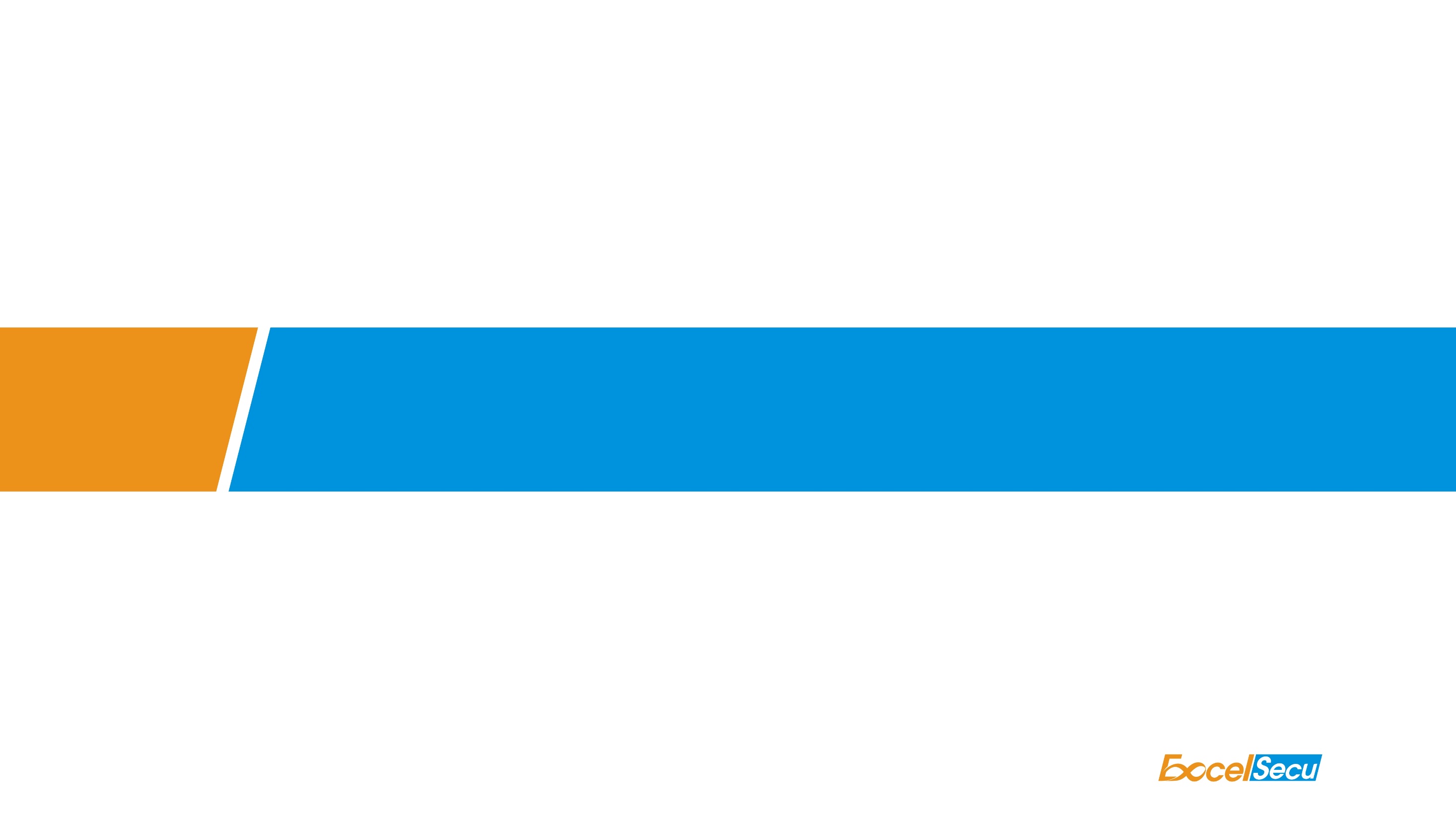 4. 区块链 2.0 是什么？
4. 区块链2.0？
区块链1.0，数字货币，代表：比特币
区块链2.0，智能合约，代表：以太币
智能合约即发布到区块链上的一段可执行的代码数据
每个智能合约都拥有自己的独立数据
智能合约可以实现数字资产和数据的自动化管理
Code is law
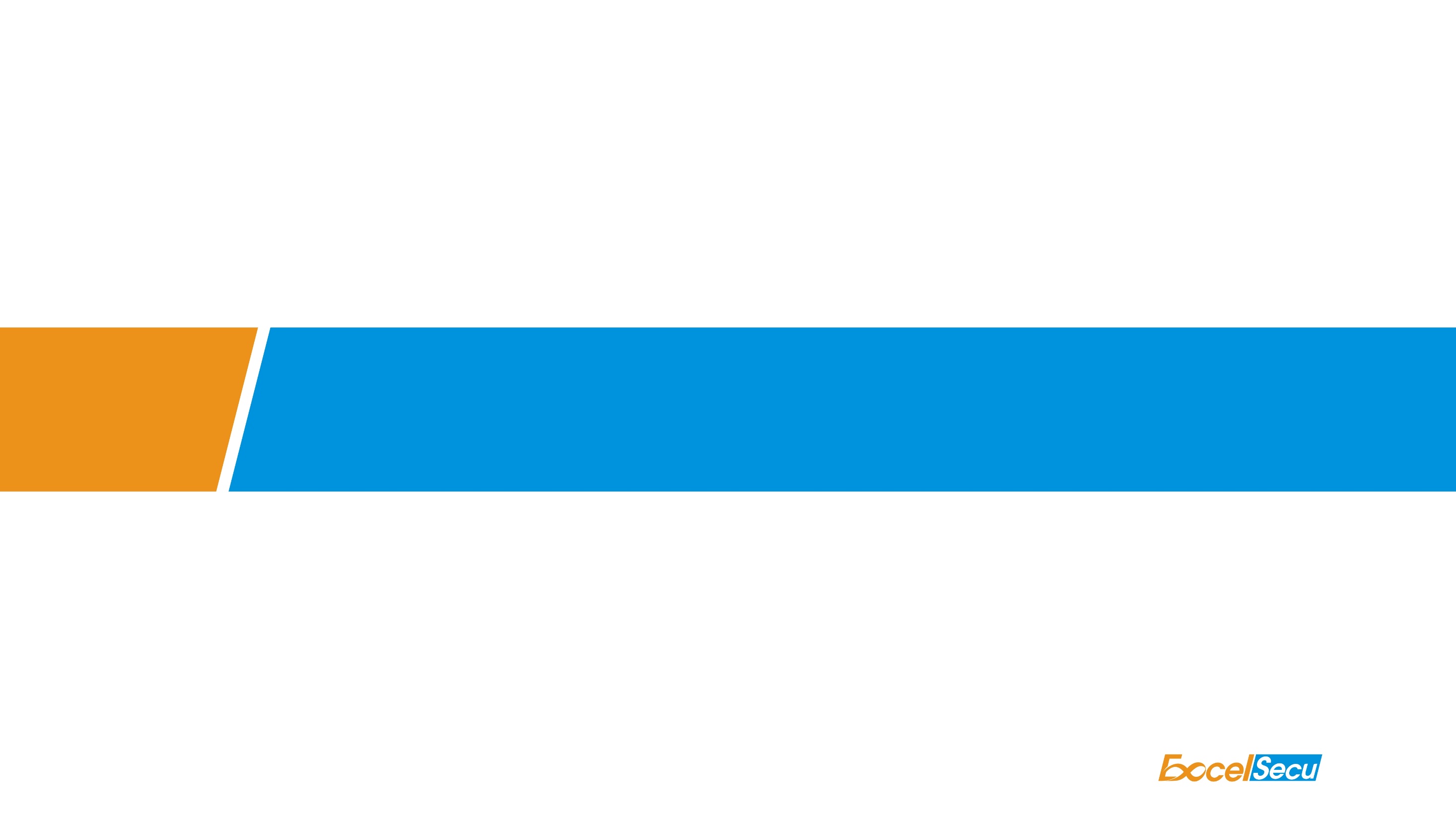 5. 区块链有什么应用？
智能合约的简单应用（以太坊为例）
1. 赌博：每个人投入一定的以太币，抽取1人得到所有人投入的以太币
2. 代币：在智能合约之上发布自己的数字货币，规定总额，与以太币的兑换比例
3. 游戏：在智能合约之上构建人物等级，属性，物品等游戏相关数据，编写游戏逻辑
扩展：区块链的随机数生成问题
智能合约与数字资产
资产数字化
房产交易
租房续约
银行清算
企业债，个人债
……
不仅仅只有公开的区块链
公有链，联盟链，私有链
公有链：数字货币，btc，eth
联盟链：银行清算，国际贸易，fabric
私有链：区块链作为数字资产交易系统和数据披露系统具有天然优势
最后：区块链要解决什么问题？
信任问题：数据公开透明，不可篡改保证了信任；信任使得区块链可以去中心化（多中心化）
数字资产鉴权，转移的解决方案
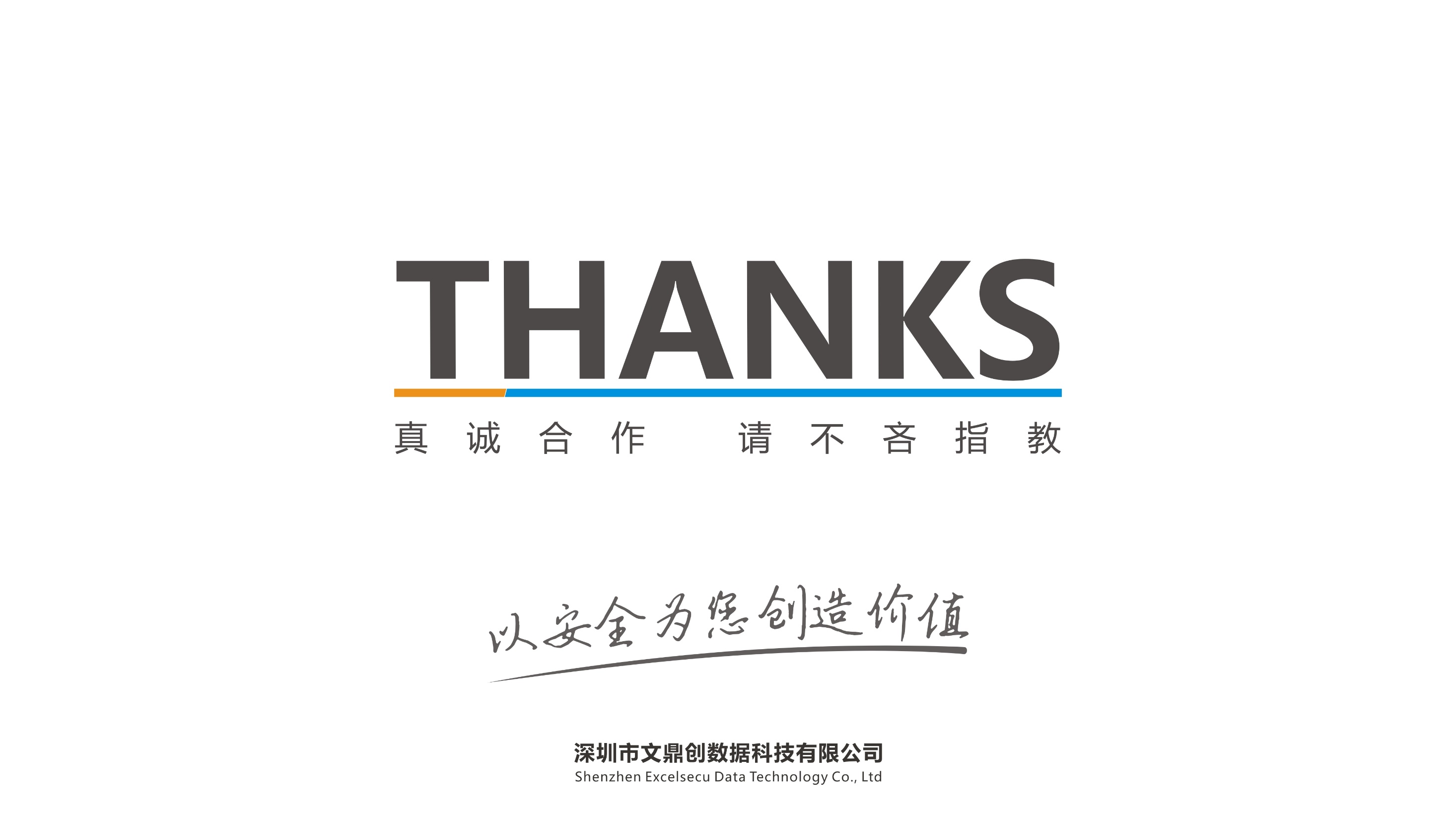